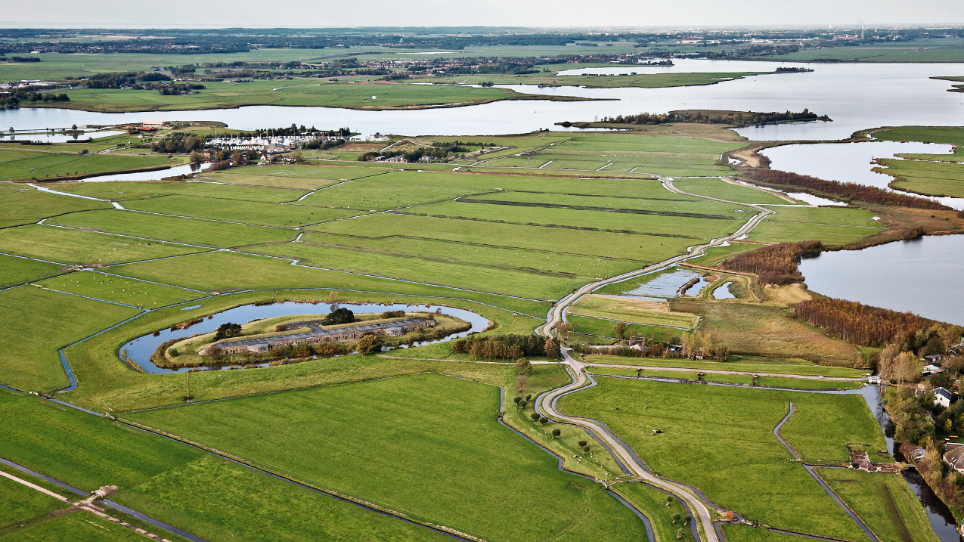 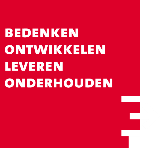 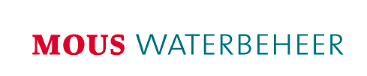 Technische functionaliteiten voor beheer van uw areaal
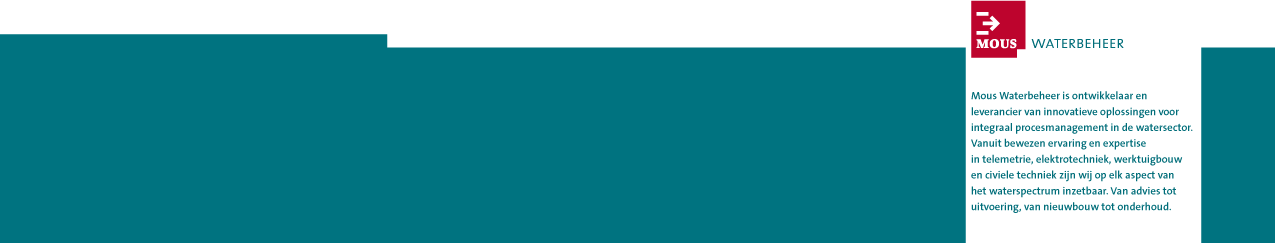 Mous Waterbeheer

Jacob Groeneveld
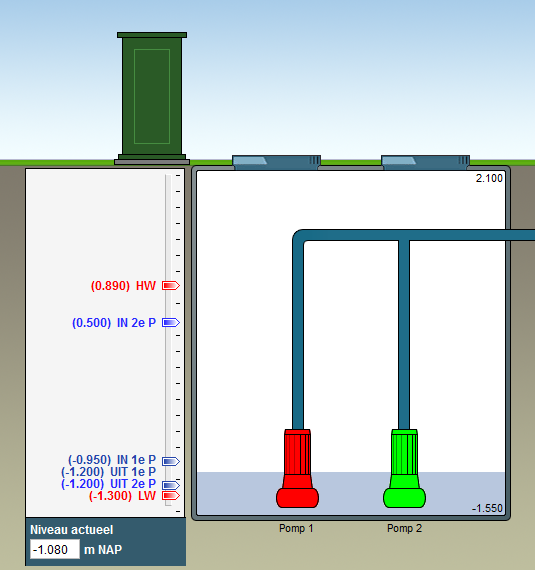 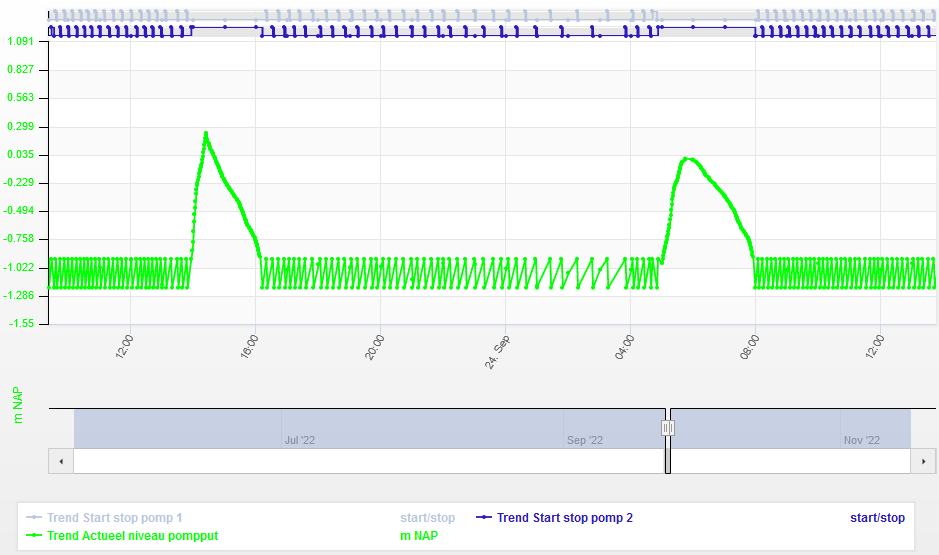 Voorbeelden uit de praktijk
Samenloopregeling
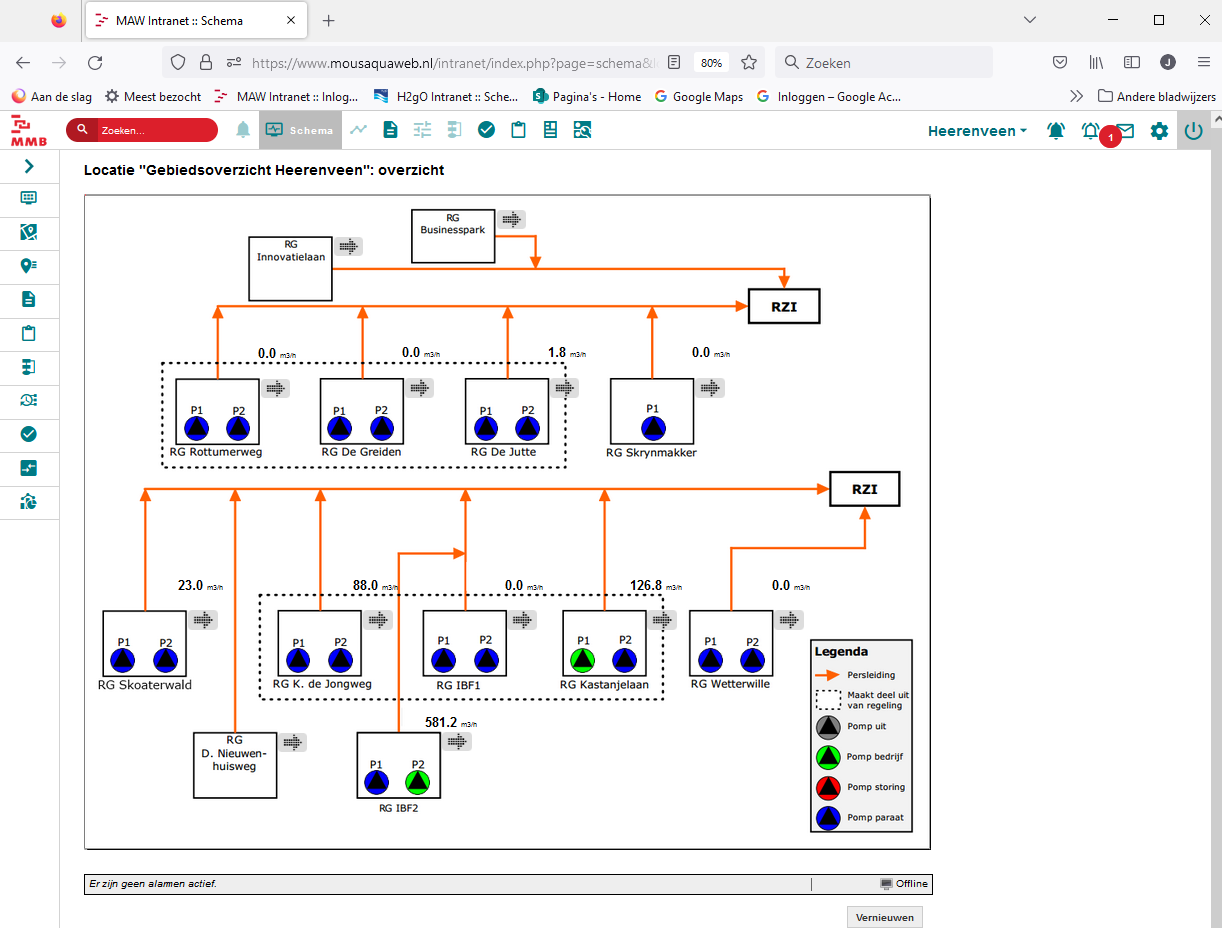 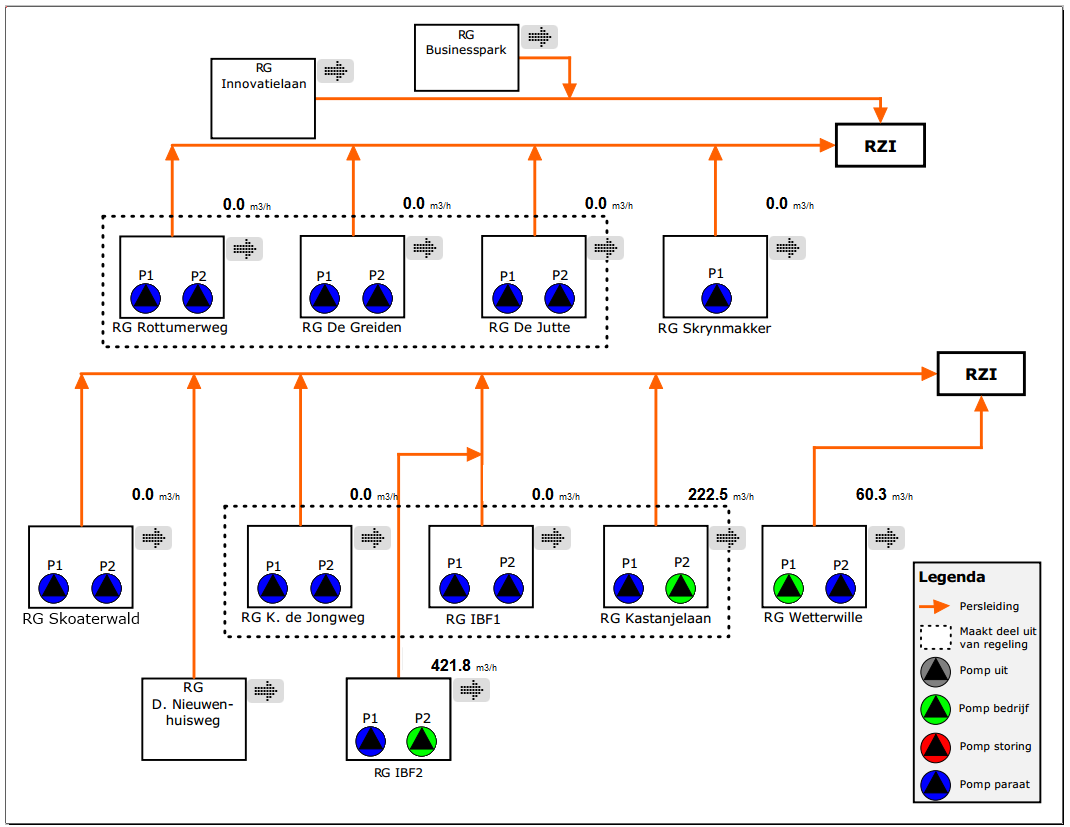 Samenloopregeling werking
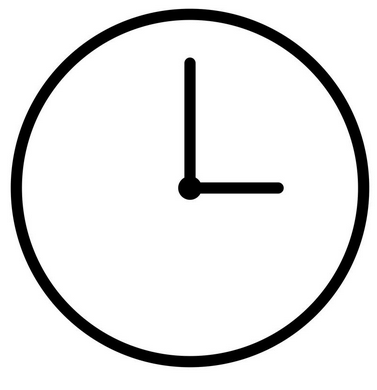 Samenloopregeling werking
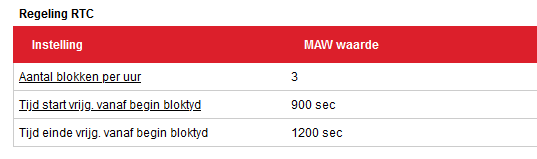 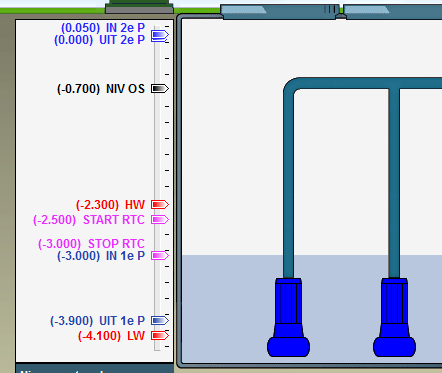 RTC-synchronisatie is een voorwaarde
Principe is toe te passen over de grenzen van een organisatie
KISS (keep it simple stupid)
Samenloopregeling voor introductie
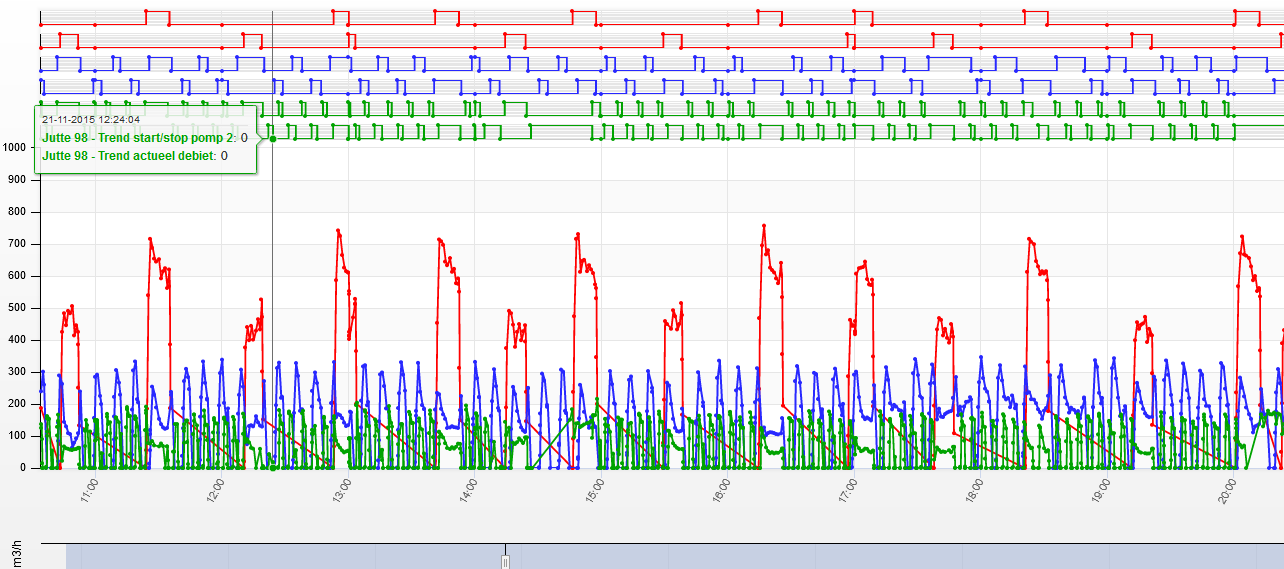 Samenloopregeling na introductie
Frequentieomvormers
Meerdere manieren om het toerental van een pomp aan te sturen:
Sturing lineair met niveau
Sturing op basis van debiet
Cascade-regeling
Slimme pompen
Sturing op energieverbruik
Sturing op afstand door algoritme
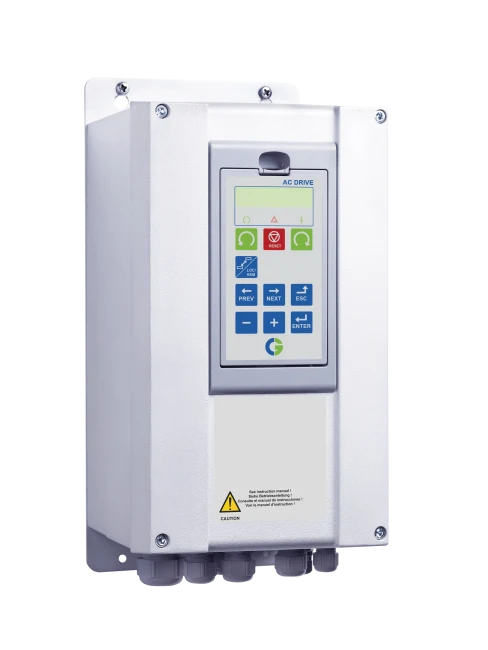 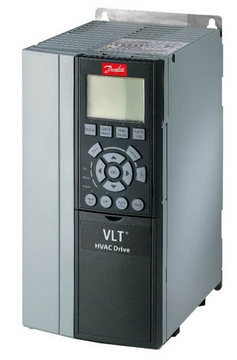 Slimme pompen
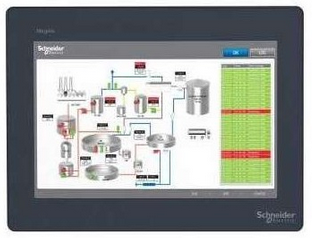 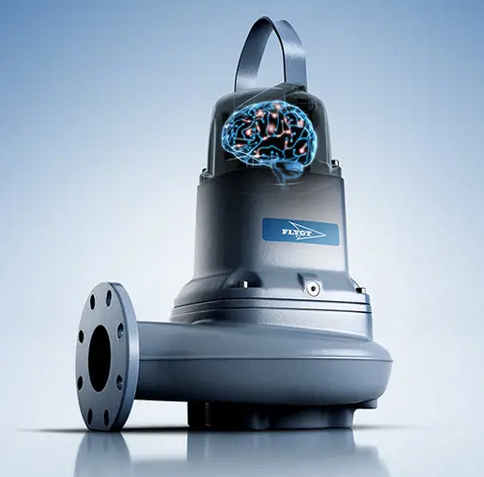 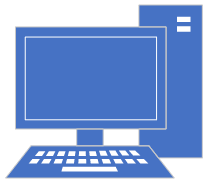 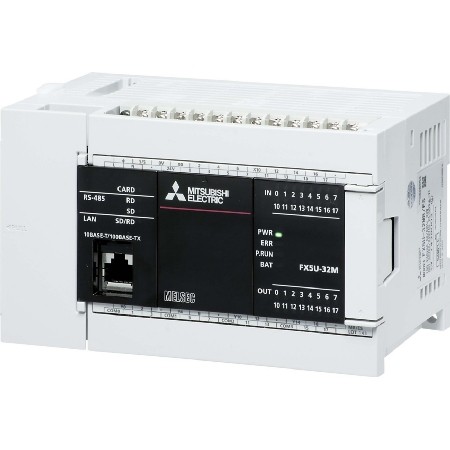 PLC / HMI
Telemetrie
Pomp
Gateway
Sturing op energieverbruik
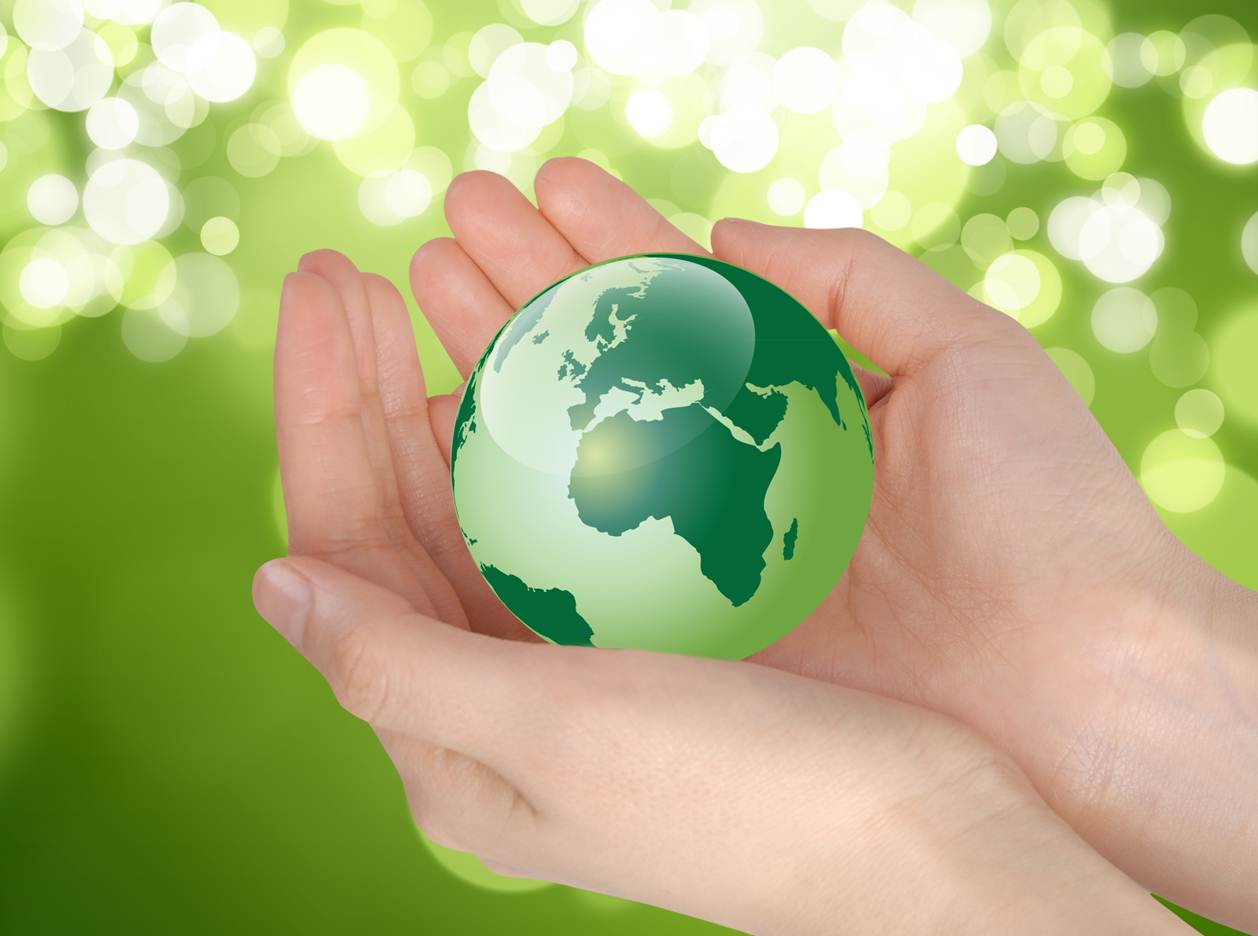 Mous Energydrive
Relatie tussen energie (kWh) tot pompdebiet (m3)
Empirisch zoeken naar meest energiezuinige toerental
Iedere pompcyclus kleine aanpassing in toerental
Bij verbetering t.o.v. de vorige pompcyclus richting handhaven
Bij verslechtering t.o.v. de vorige pompcyclus richting omkeren
Afwijken bij kritische situaties blijft mogelijk
Optimale toerental wordt per pomp afzonderlijk opgezocht
Sturing op afstand door algoritme
Doel: Waterschap wil gecontroleerde aanvoer naar RZI ter voorkoming van uitbreiding
Gegevens van alle toevoergemalen worden centraal verzameld
Algoritme bepaald welke gemalen mogen draaien en met welk debiet
Ieder toevoergemaal krijgt via een beveiligde verbinding een wenswaarde voor het debiet aangeleverd
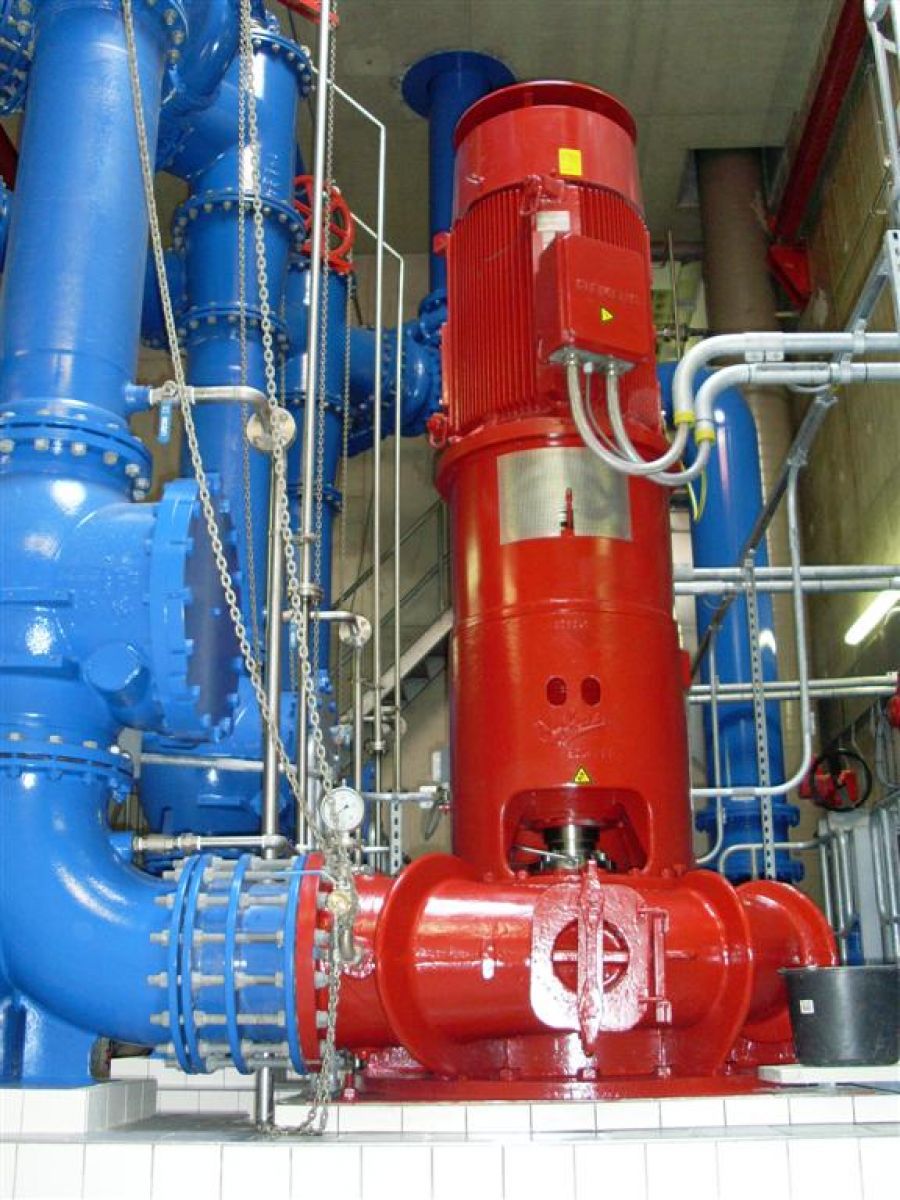 Sturing op afstand door algoritme
Scenario-module
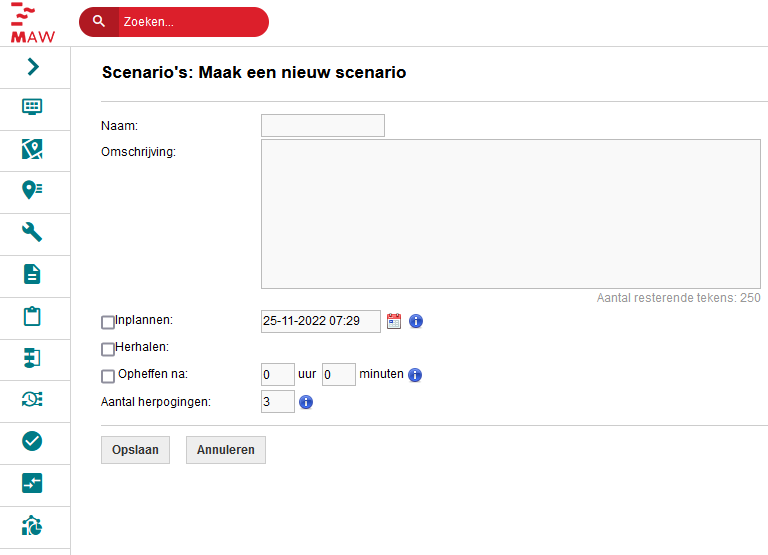 Gecontroleerd overstorten bedrijventerrein
Extra metingen:
Neerslag
Zuurstofgehalte buitenwater
Geleidbaarheid buitenwater

Als gelijktijdig aan alle voorwaarden is voldaan sluit de schuif en stort het rioolwater over naar het buitenwater
Niveaumeting riool
Automatische schuif
Gecontroleerd overstorten bedrijventerrein
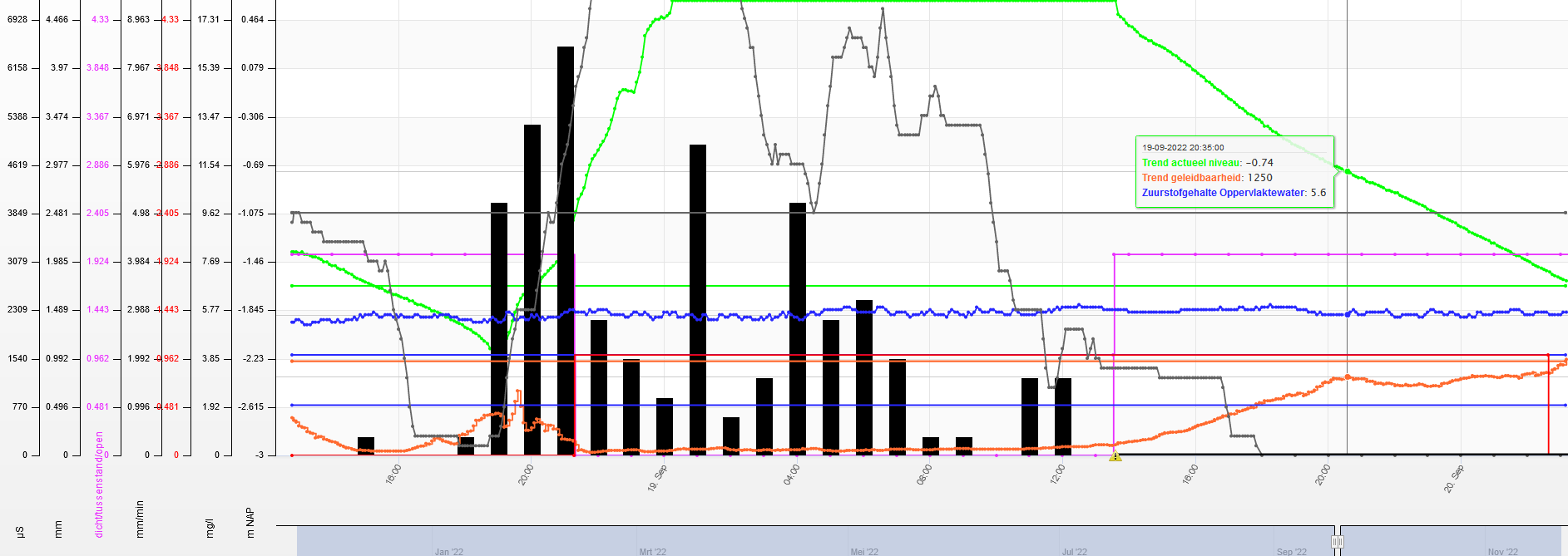 Vrij programmeerbare besturingen: PLC
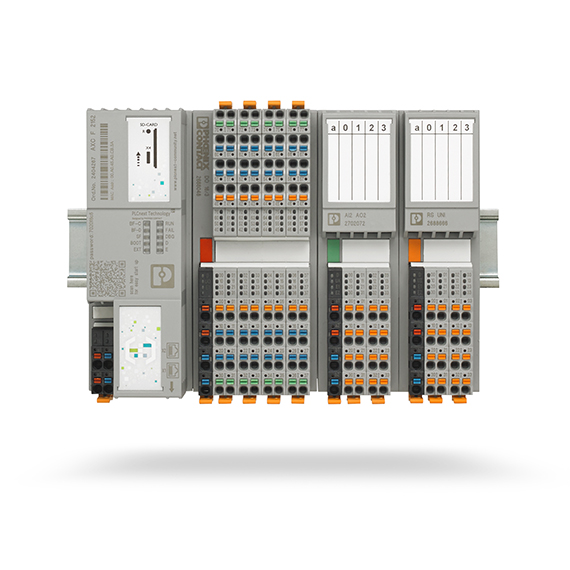 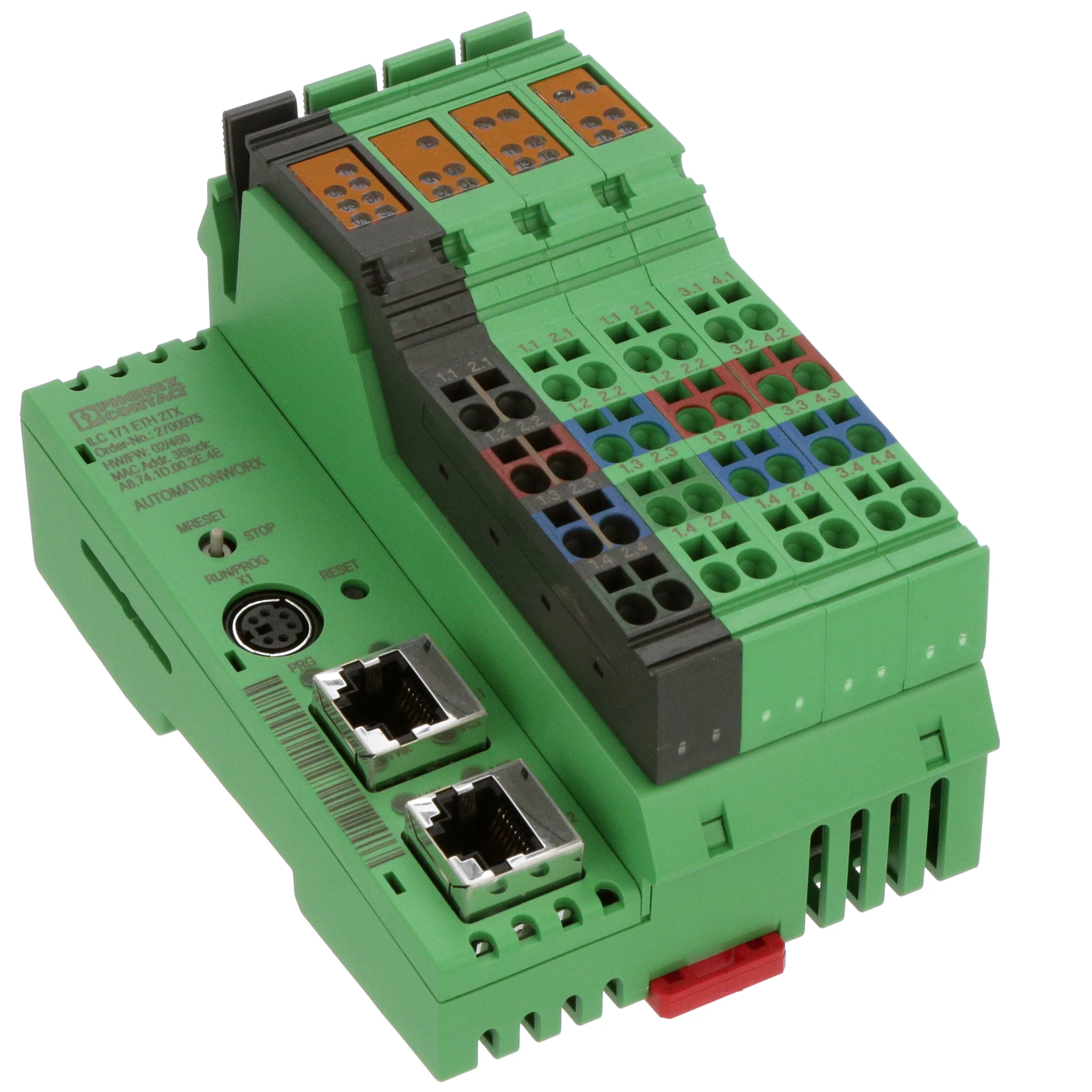 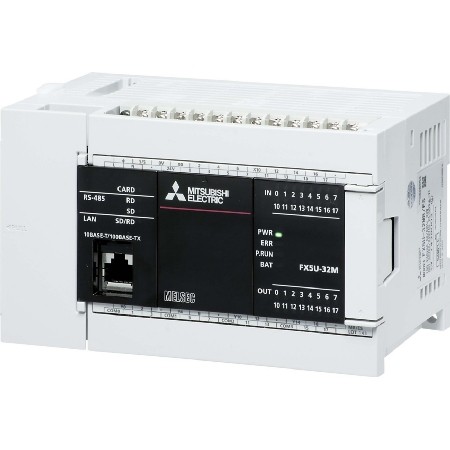 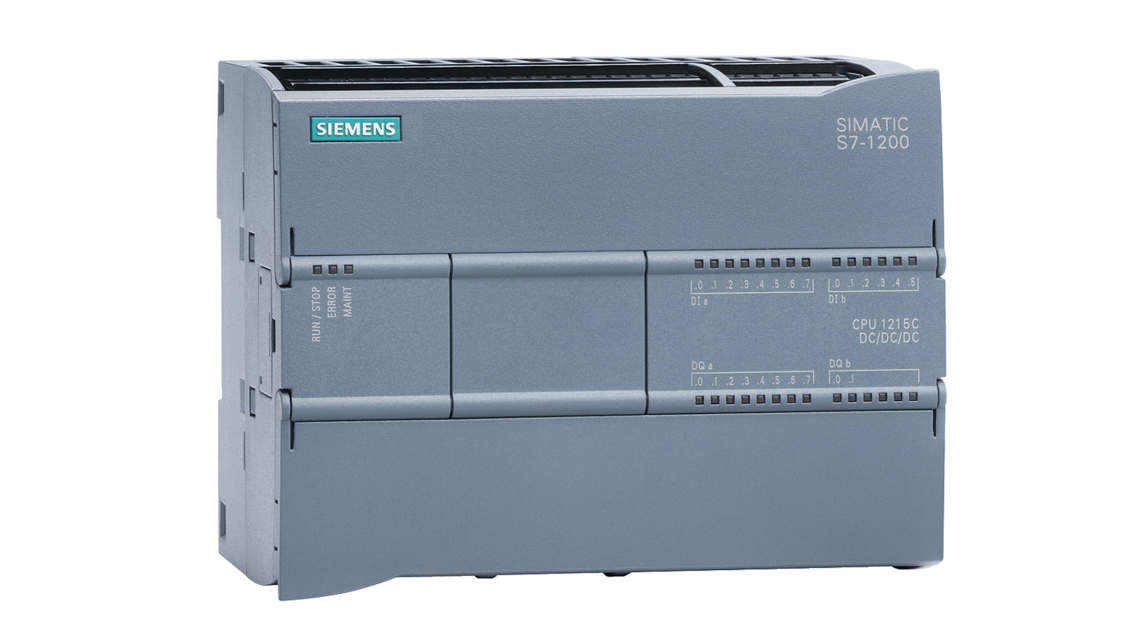 Heeft u nog vragen?
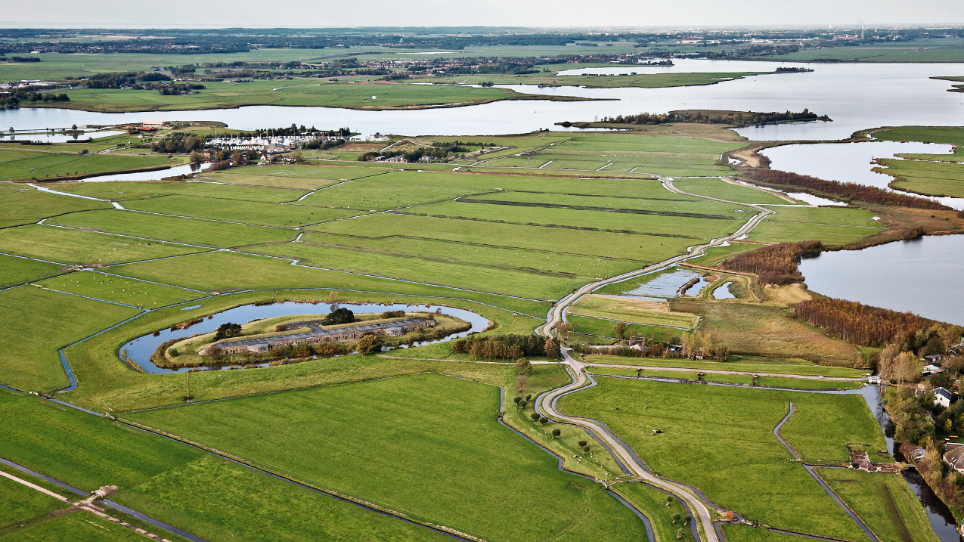 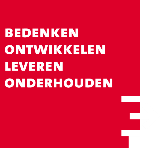 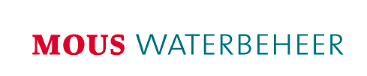 Dank voor uw aandacht
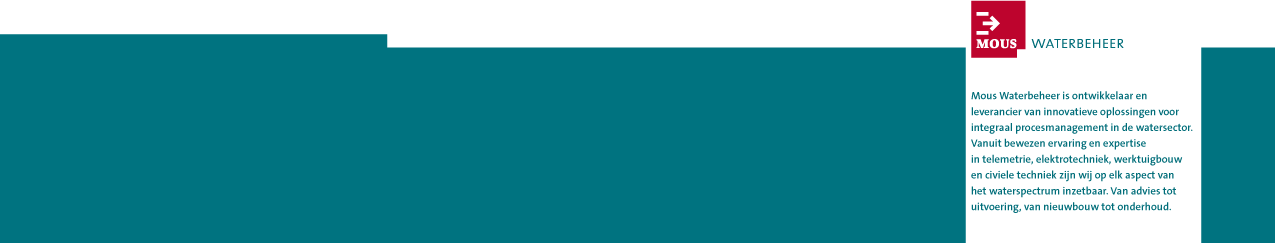 Mous Waterbeheer

Jacob Groeneveld